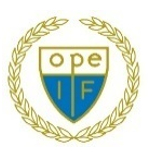 Föräldramöte Ope P-13
OPE IF´s värdegrund: KAMRATSKAP – GLÄDJE - ENGAGEMANG
Furuparken
2024-03-11
Dagordning
Presentation ledargruppen
Laganda
Träningar
Matcher
Cuper
Arbetsinsatser och försäljning
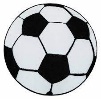 Ledare
Ledare 2024
Laganda
Fair Play och ALM-trädet (ansträngning/lärande/misslyckande)
För att vi ska må bra och utvecklas som fotbollsspelare är det viktigt att vi arbetar med:

Skapa laganda
Fylla på må-bra-kontot
Idrottens värdegrunder
Fokus på det positiva (ansträngningen, lärandet, att det är okej att misslyckas)
Hitta en miljö där vi trivs tillsammans
Berömma och höja varandra (alla mår bättre, presterar bättre, utvecklas och har roligt)
Domarnas beslut respekteras
Spelarna är alltid lagkamrater, både på och utanför planen
Beteendet som fult spel, efterslängare och nedvärderande snack accepteras inte. Varken mot sig själv, eller till medspelare eller motspelare
Hälsningsritual
Vi hälsar på alla med en ”fist bump” då vi ses på träning och match

Avslutningsritual
Alla samlas i en ring med händerna in mot mitten ”Tack för idag, det gjorde vi bra – OPE”

Misstagsritual
Alla gör misstag och när vi gör det så ”borstar vi bort det” och fortsätter…
Våra spelregler

Spelare & Ledare
Vi vårat lag står vi för Fair play!
Jag gör alltid mitt bästa
Vi peppar varandra både när vi lyckas och misslyckas
Vi säger Hej till varandra och frågar alltid om någon vill vara med
Vi lyssnar på varandra
Vi hjälper varandra att bli bättre
Föräldrar
Vi står för Fair play utanför planen!
Vi är ett team på sidan, som spelarna är ett team på planen
Vi peppar och berömmer
Uppstartsträff i maj & aktiviteter utanför träning och match
Uppstartsträff med spelarna i maj, där vi kommer att träna, prata fotboll och övernatta

Sandra och Liselotte kommer att ordna med aktiviteter
 En del av uppstartsträffen
 Hudik cup
 Storsjöcupen (disco samt en aktivitet)
 Avslutning
Träningar
Träningar
Planering av träning/match ansvarar Cissi och Erik för. Fysträningen planerar Mats, målvaktsträningen ansvarar Micke och Robert för. 

ÖP-Hallen fredagar kl.15.30-16.30 till v.14 (ev. längre om inte Torvallen blir tillgänglig).
Torvallen från v.15-21
Torsdagar 18.30-20.00, 30min löpning/fys, 1tim fotbollsträning på plan.
Söndagar 17.30-19.00, målvaktsträning 1tim.

Sportfältet/Torvallen v.22-39. Träning 2 gånger/vecka med fys/målvaktsträning/fotbollsträning
Sommaruppehåll v.28-31 (8/7-4/8)
Säsongsavslutning mitten/slutet av september. Eventuellt erbjuds träningar därefter för de som vill/kan.

Kallelser går ut via Laget.se, vi kommer att kalla till träningstiden inkl samlingstid före och efter.
Om ni lämnar träning eller match tidigare måste ni säga till en tränare. Detta för spelarens säkerhet.
Matcher
Matcher
3 lag är anmälda till seriespel och 2 tränare per lag.

Spelarna delas in i grupper, vi kallar två grupper till varje match. Samma som ifjol och det gav en bra variation på lagindelningen. Grupperna görs också om efter halva säsongen, vilket bidrar till ännu mer variation.
Att spelarna är fördelad gruppvis gör att vi kan mixa lagen löpande men ändå ha en struktur på mixen av spelartyper, positioner osv. Alla spelare kommer att kallas till lika många matcher under förutsättning att spelaren genomför träning kontinuerligt. 

 Vid sammandrag spelar samma lag tillsammans hela dagen. 
 Lagindelning görs gemensamt av Erik och Cissi. 
 Vi kallar till matcher via Laget.se, viktigt att svara på anmälan för att spela.
Matcher - seriespel
7 mot 7 serien för Pojkar 11 år kommer att arrangeras genom fyra-fem veckomatcher och två sammandrag på våren och fyra-fem veckomatcher och två sammandrag på hösten.
Motståndet lottas av JHFF
Veckomatcher 
Speltid: 3x20min
Motståndet är uppdelat geografiskt
Sammandrag
Speltid: 3x15min. Målsättningen är minst 2 matcher/lag/sammandrag
Tanken med sammandragen är att möta andra lag än under veckomatcherna

JHFF´s förslag på datum:
Vår: 8-9/6 och 29-30/6 
Höst: 10-11/8 och 31/8-1/9 (vi kommer att försöka skjuta upp 10-11/8) 
Ändring av datum kan ske vid överenskommelse mellan lagen. Vi har lagt önskemål på att få arrangera ett gemensamt sammandrag för våra lag.
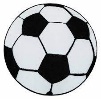 Cuper
Valhalla cup (Lövsta 11-12 maj)
Anmälningsavgift: Ingen avgift. Tas av lagkassan på ca. 800 kr/lag
Antal lag: 3 st
Bra uppstart för säsongen, vi deltar en av dagarna och spelar 3 st matcher/lag.

Storsjöcupen (3-6 juli)
Anmälningsavgift: Ingen avgift. Tas av lagkassan på 12 000 kr samt att OPE IF betalar 1 500 kr/lag.
Antal lag: 3 st

Hudik cup (14-16 juni)
Anmälningsavgift: ca. 2 000 kr/spelare 
Antal lag: 2 st
Arbetsinsatser/Försäljning
Arbetsinsatser och försäljningsinsatser fördelat från OPE IF är obligatoriska. 
Vem som får i uppgift att göra vad fördelas ut av föräldraansvariga.

Dessa insatser ska bekosta planhyror (träning/match) samt domaravgifter för vårat lag. Även material.
Vissa insatser ger en liten summa till lagkassan också.
Lagkassa
Saldo januari 2024: 30 000 kr
Arbetsinsatser
Försäljningsinsatser